Employer Insights from South Yorkshire’s Financial and Professional SectorResearch Report Headlines
Contents
Background
Future priorities
Current skills
Training provision
Employer engagement
Summary of Findings
Next steps / questions
01
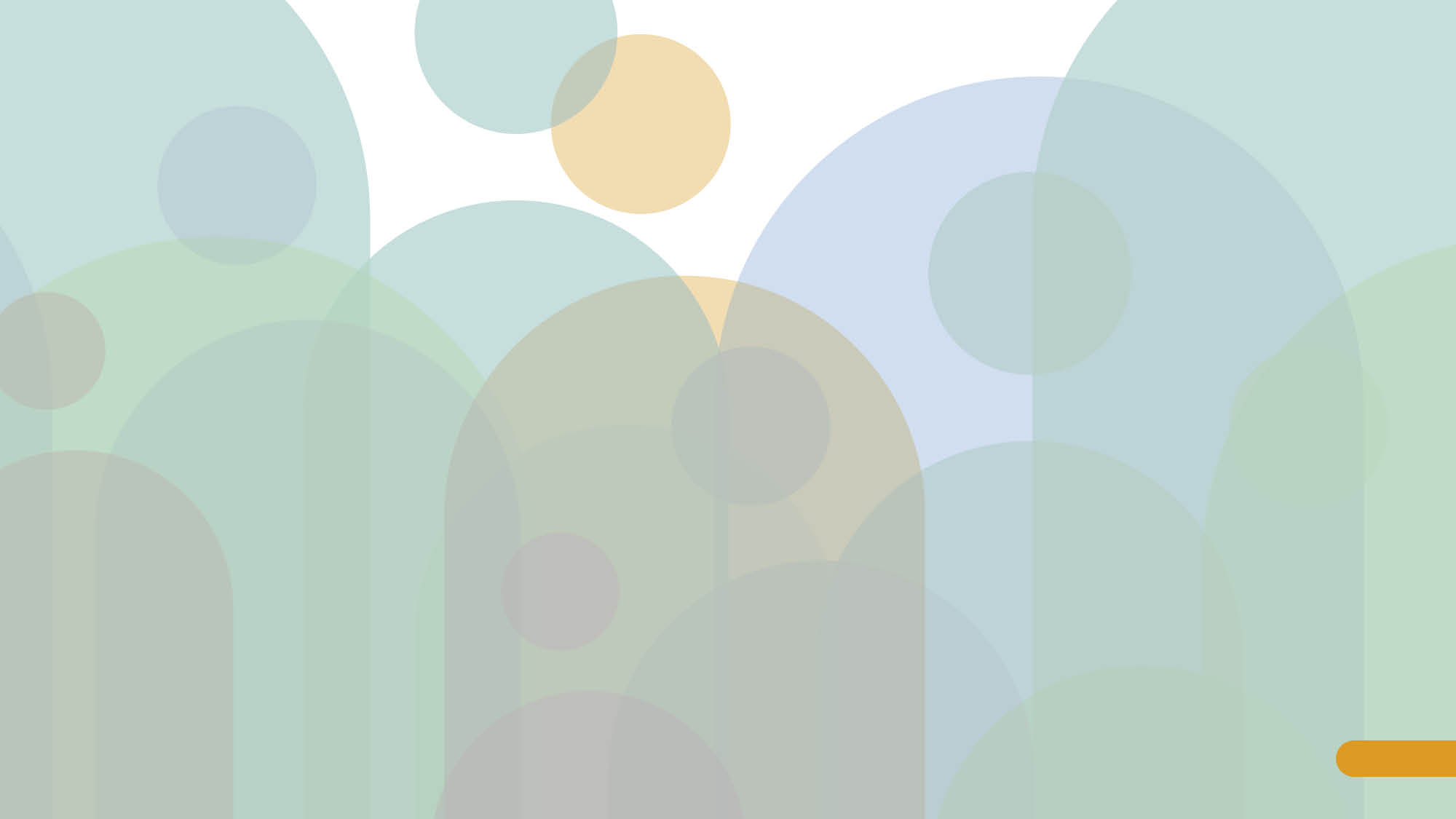 Research Background
02
02
Background
Fifth and final in a series of employer insights  (target 20-30 SY employers per quarter)
Purpose - to gain employer knowledge and understanding of local skills priorities
The questionnaire was agreed with providers and stakeholders
This report looks at current and future skills
We spoke to 27 firms in 1-2-1 interviews in addition to some roundtables – they can’t represent the whole sector and offer a snapshot of their requirements
Designed to inform the valuable work and thinking of local stakeholders
03
Background (cont.)
This sector has a very diverse range of career opportunities. 
Professional services provide essential specialised knowledge in areas that are essential for the functioning of modern businesses, such as law, accounting, consulting, or marketing. 
The financial services industry is a complex and dynamic sector providing services, such as insurance, retail banking, corporate and commercial banking, investment banking, payments, and wealth and asset management.
04
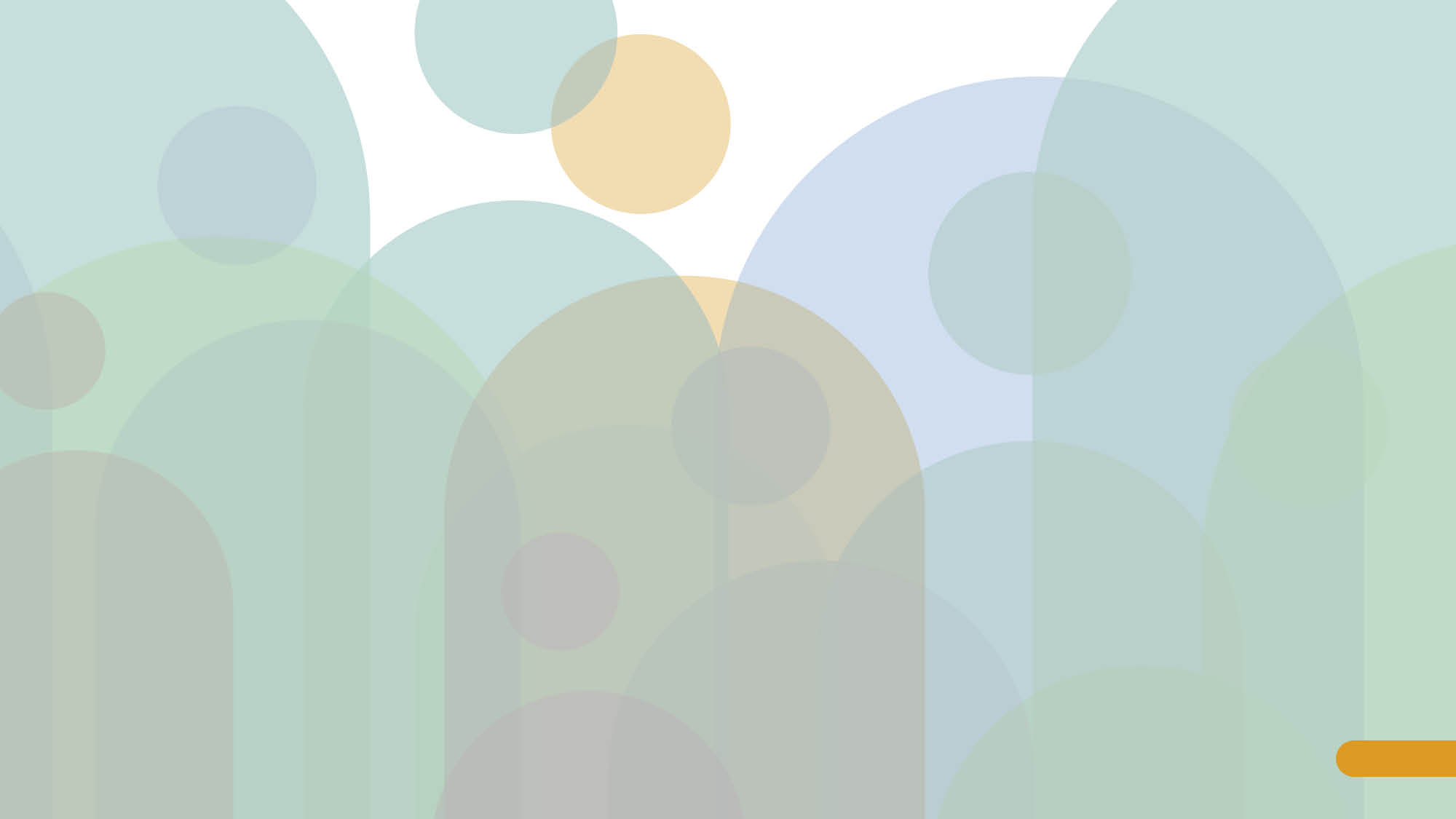 Future Priorities
05
02
Future Priorities
Financial and professional services’ firms considered a people centred approach fundamental to successful business operations and essential in client facing services. 
There is a clear trend towards flexibility, and inclusive working practices with clear career development pathways and a commitment to listen to employee sentiments to inform management behaviours and office cultures.
The sector is not pursuing aggressive expansion instead focusing on controlled development to maintain service quality, staff wellbeing and business identity with a long-term strategies and service specific opportunities.
In response to rising costs firms exploring are service diversification, increasing internal efficiencies and utilising automation and technology.
06
Future Priorities (cont.)
Recruitment of experienced and mid-level roles is a concern. Future skill needs centre on core competencies i.e. strong research and writing skills in law and numeracy in accounting. 
Early career employees need to be good at rapport-building, be confident networkers and able to engage stakeholders. Experience, attitude and willingness to learn are often considered more important than accredited qualifications in sales and communication roles.
More regulated professions, (lawyers and insurance brokers), require mandatory professional qualifications.
Digital skills are important for most roles and firms have invested heavily in digital tools, training and cloud-based software. There are still concerns about the speed of digital adoption and the need for continuous upskilling to keep pace.
07
[Speaker Notes: 5- Analytical skills, attention to detail and real-world thinking were also important. 
7- These can include a degree in a related subject, a level seven apprenticeship and/or a diploma and sometimes challenging post graduate professional exams.]
Future Priorities (cont.)
A diverse range of green initiatives/sustainable practices have been adopted i.e. implementing sustainable policies/action plans or installing energy efficient infrastructure. Others have more passive and informal approaches- recycling, reduced paper usage and incorporating hybrid working.
Sustainability was not a significant focus for all due to financial pressures. For smaller firms, who lacked the resource or green infrastructure of their larger counterparts, there was uncertainty around the degree to which an impact can be made/resource that can be afforded.
The embedding of Automation and AI is more commonly in the form of discrete tasks.
There is reticence about its use due to concerns around overreliance and subsequently the inhibiting of critical thinking particularly amongst early career staff.
08
[Speaker Notes: 10- Implication: Support could be offered from training providers in carbon literacy, environmental compliance and how sustainability can integrate with business functions.
11- i.e. marketing, summarising and reporting tasks or for accounting and bookkeeping and in legal professions contract drafting and auditing.
12- Implication: Introductory AI and automation support packages, tailored to the sector, may help embed AI in practical and sustainable ways without impacting employee development. .]
Future Priorities
People Centred Cultures
“We don't manufacture anything. We don't produce anything. Everything that we do is focused on the services that our people offer. To be able to provide great service to customers and clients we need to make sure that we've got great people… to be able to employ great people, we need an environment that attracts, develops and retains those people.”
Future Business Priorities
“Our model’s changing, we’re introducing new offers, expanding our client base but every move has to make sense operationally. We’ve seen too many businesses grow fast and then have to pull back. For us, it’s about doing things properly, not quickly.”
Using AI
“There's a massive focus at the minute on the use of AI and how AI can improve work. But if it's used without thinking about how it's used, it's taking away the young person's thinking… if all you're doing is going into AI and asking for something and then using it as it is, that thinking pathway has disappeared.”
09
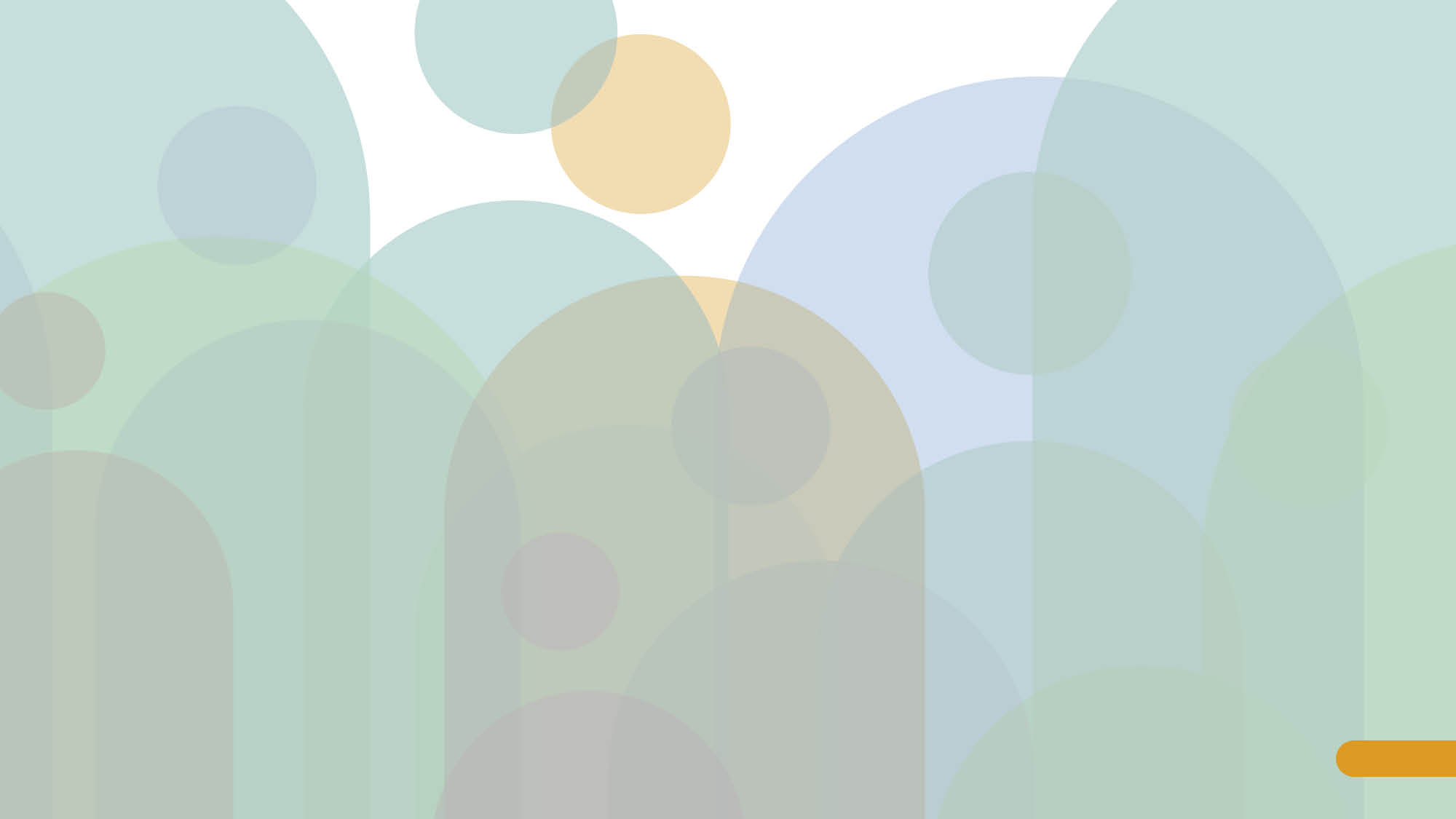 Current Skills
10
02
Current Skills
The sector is increasingly open to apprenticeships, offering a viable route into the industry and is seeing a rise in apprenticeship programs, reflecting the need for skilled professionals in banking, investment, insurance, and pensions. 
While apprenticeships are gaining ground, there are significant barriers when trying to adopt or expand them. These are often structural, operational, or tied to broader shifts in the workplace, such as hybrid working, capacity constraints, or uncertainty around funding i.e. withdrawal of level 7 funding.
Resistance to change is not a widespread issue, but when it does arise, it is usually not due to unwillingness but typically three common factors: time pressures, different career ambitions, and the need to offer flexible/varied ways of learning.
The sector is facing gaps in areas like digital infrastructure, regulation heavy disciplines and mid senior management gaps in legal, consultancy and infrastructure firms that, if left unaddressed, could constrain future growth.
11
Current Skills (cont.)
Sheffield faced competition from other big northern cities and Barnsley, Rotherham and Doncaster had thinner pickings compared to Sheffield firms who have very close ties to the Universities. 
The sector has rigorous recruitment and on-boarding procedures. The growth of AI CVs flooding new vacancies was resulting in a shift back towards in-person interviews. Legal and finance firms typically involve departmental leads and senior partners in the process, especially for specialist or high stakes roles.
There is shift towards more structured appraisals/career conversations and two-way feedback. Employers have clear structured pathways and recognise the value of supporting employee health and personal resilience.
Flexible hours and hybrid working are now hard wired into the sector. There is a preference for early career employees to spend more time in the office as part of their development. 
Prioritising wellbeing boosts retention, reduces absenteeism, and builds loyalty.
12
[Speaker Notes: 8- This approach supports culture, collaboration and staff development and flexibility is used to attract and retain staff. 
9-  In tight labour markets, especially, creating a values-driven, supportive culture is emerging as a competitive advantage and celebrating success is common.]
Current Skills
Openness to apprenticeships
“A third of our workforce is on some form of apprenticeship. It’s how we build our future from AAT to Chartered. School leavers come in, do their Level 3, then Level 4, and from there, they can progress all the way through to chartered accountant or tax adviser. It’s a route that gives us strong, loyal, staff who really understand the business.”

Hard to fill vacancies
“Trying to find someone who can sell, consult, and understand systems? That’s the unicorn. We used to have those people now they’ve either retired or moved to sectors that pay more.”
Recruitment Processes
“We always do two interviews…The first one checks interest and alignment. The second digs into who they are how they manage their time, how they handle pressure, whether they’re adaptable.”
13
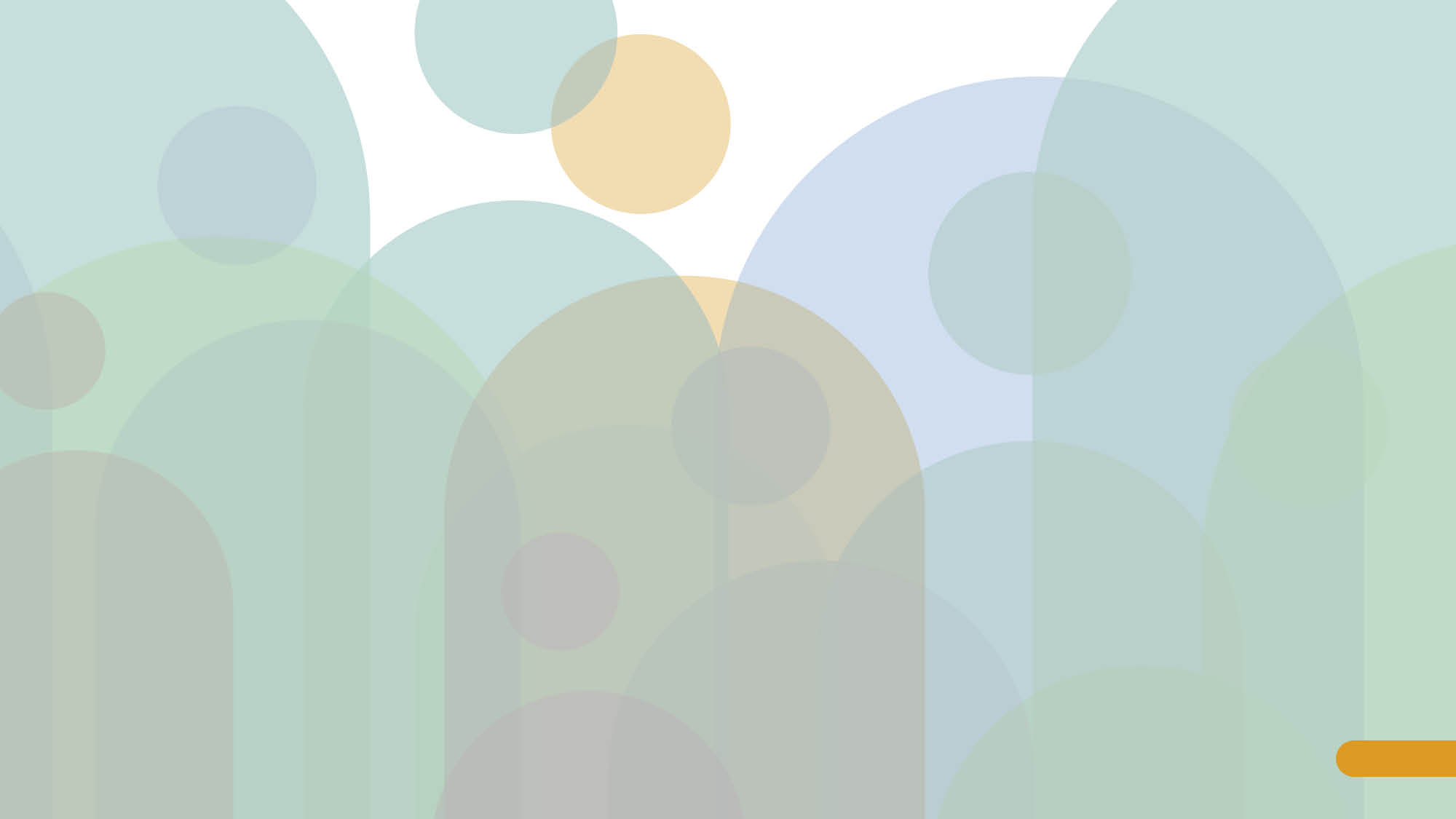 Training Provision
14
02
Training Provision
The use of both internal and external training solutions is common and cross-departmental training was used to give employees a rounded and deep understanding. Industry accreditations mean staff often study off site. 
Most businesses have a clearly defined training strategy. Training is often developed in response to personal development plans and appraisals and many companies have training budgets (sometime with departmental autonomy).
Regular/standardised points of communication between providers and employers were important to highlight changes within the sector so that provision could be adapted where appropriate. Some organisations had dedicated training managers to monitor progress, identify gaps and review performance, ensuring that training is responsive, reflecting employer needs.
Some companies found it hard to define and articulate their skills gaps and training needs and sometimes developed long-term relationships with a single provider who understood their requirements.
15
Training Provision (cont.)
Mentoring was seen as an effective method for training new managers and leaders, especially in softer skills. It built confidence and understanding of management processes. One company used mentoring to overcome ‘invisible’ career progression barriers. More formal and structured training and tailored leadership programmes were also used though some firms don’t know where to go for training to support aspiring leaders and managers.
Some businesses operating within more regulated sub-sectors are required to undertake more consistent and compulsory CPD courses to be compliant with professional standards. Some firms have platforms which could measure compliance. Others took a more fluid, as-needed approach.
It is important to ensure that training is available at a range of price points to be accessible to businesses of all sizes, and some would welcome signposting to financial support for training. Businesses would also find it beneficial if providers were able to signpost them to appropriate training and grants to support training.
No one was using VR/AR immersive training, yet some would consider it for employees to be able to practice engaging with the public in difficult/sensitive areas in a safe and controlled environment.
15
[Speaker Notes: 7- Providers need to be able to connect with businesses and fully appreciate their skills needs in order to develop relevant and bespoke training resources.
8- Without a convincing and coherent offer, businesses in may struggle with adoption.]
Training Provision
Training Models
“Each year, we have performance reviews and objective setting. Each department head comes with a training request. We set an annual training budget. Training is really important for retention.”
Engaging with Training Providers
“I think it's an awareness of what opportunities and training is out there. You don't know what you don't know … I actually would be quite interested in some of these providers reaching out to let us know what training they offer. ... if we could be more proactive with it, that'd be great, and the providers could help us with that.”
CPD and Upskilling
“CPD is key for all of our accounts and tax teams. They need to demonstrate that they've done CPD with their professional body to maintain their accreditation so, for us, being able to provide a platform that they can log it on is quite important.”
16
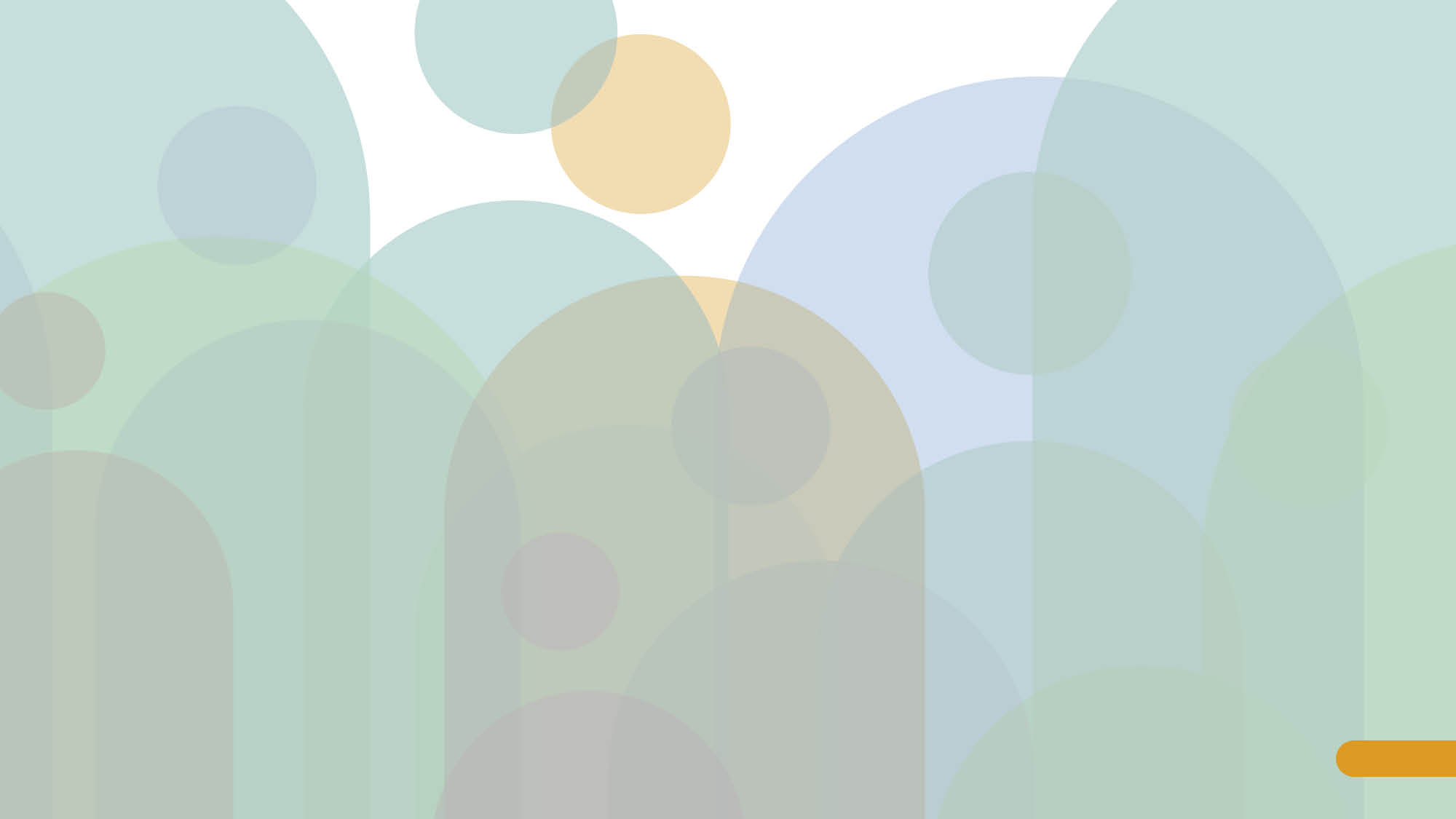 Employer Engagement
17
02
Employer Engagement
Employers showed an openness to working with those more removed from the labour market. There were examples of inclusive hiring processes, but several employers would like to understand more how they might adopt such practices. FCA approval is required for positions which perform a ‘controlled function’.
There is a blind spot for young people regarding the roles available in the sector. This is a significant barrier to inspiring the next generation meaning early engagement with schools is required important to showcase potential careers and pathways into the sector.
Careers initiatives such as ‘See it Be it’ are helpful in changing perceptions, demystifying opportunities and challenging stereotypes.
Engagement with education providers is chiefly through apprenticeships and work experience offers and the only thing holding smaller businesses back is a lack of time.
18
Employer Engagement (cont.)
Proactive communication and incentivised placements for students could increase the number of businesses collaborating with education and skills providers. 
When collaborations do occur, these often take the form of informal networking, knowledge sharing sessions or referrals among trusted peers. There is appetite for more of this, but competition means deep collaboration on training is unlikely.
19
Employer Engagement
Working with those further removed from the labour market
“I’d be absolutely willing, knowing somebody has the right skill set and is a hard worker is most important.”

Partnering with education and skills providers
“We would benefit from stronger connections with local colleges to help address skills shortages and ensure that students are receiving training that aligns with industry needs.”
20
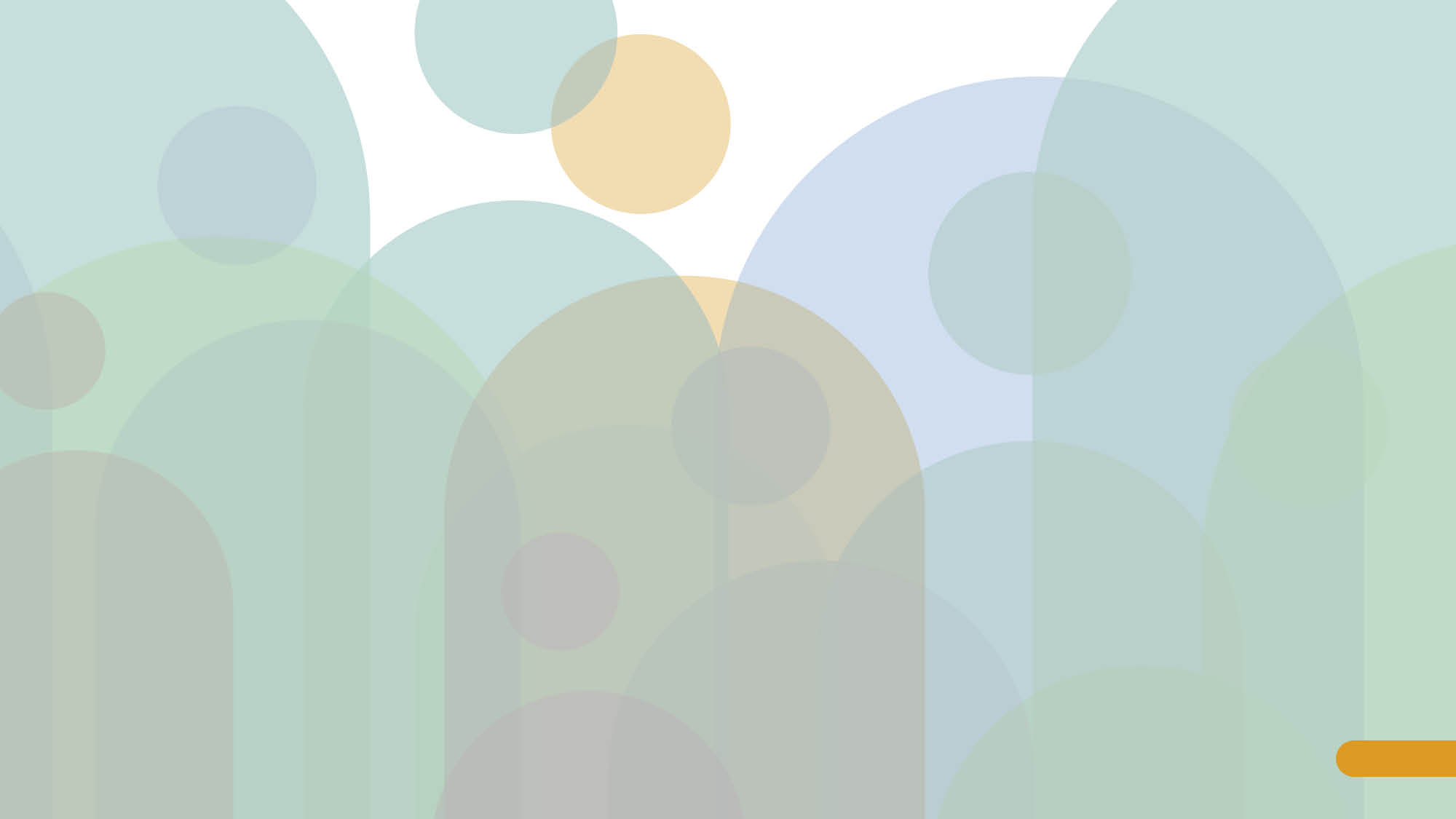 Summary of findings
21
02
Summary
The sector supports vital services and infrastructure which underpin economic growth and prosperity. It is also one of the most people centric sectors offering flexible and inclusive working practices. 
The quality of careers pathways is exceptional, yet it is surprisingly invisible to school leavers who have little understanding of what it is really like to work in the sector.
There is scope for more school and pre-school meaningful interactions, more so than other sectors where employment opportunities are clear cut.
The soft skills required to work in the sector are essential and varied and honing these skills requires an intensive effort on the part of recruits, providers and employers both pre- and post-employment.
22
Summary
There is an opportunity to intensify provider employer interactions and general willingness for both parties to engage with each other more often at different levels- regular communication/dedicated relationship managers have worked well in some firms. 
AI and automation are gradually transforming back-office activities/routine functions, freeing up staff for more value adding activities. 
This should not however be at the expense of the human dimension and the ability to think critically and handle sometimes demanding face to face client interactions.
The sector performs very well in terms of promoting positive workplace cultures and takes well-being seriously. 
Hybrid working is welcome, but this is not seen at the expense of early career graduates interacting and learning in the workplace.
23
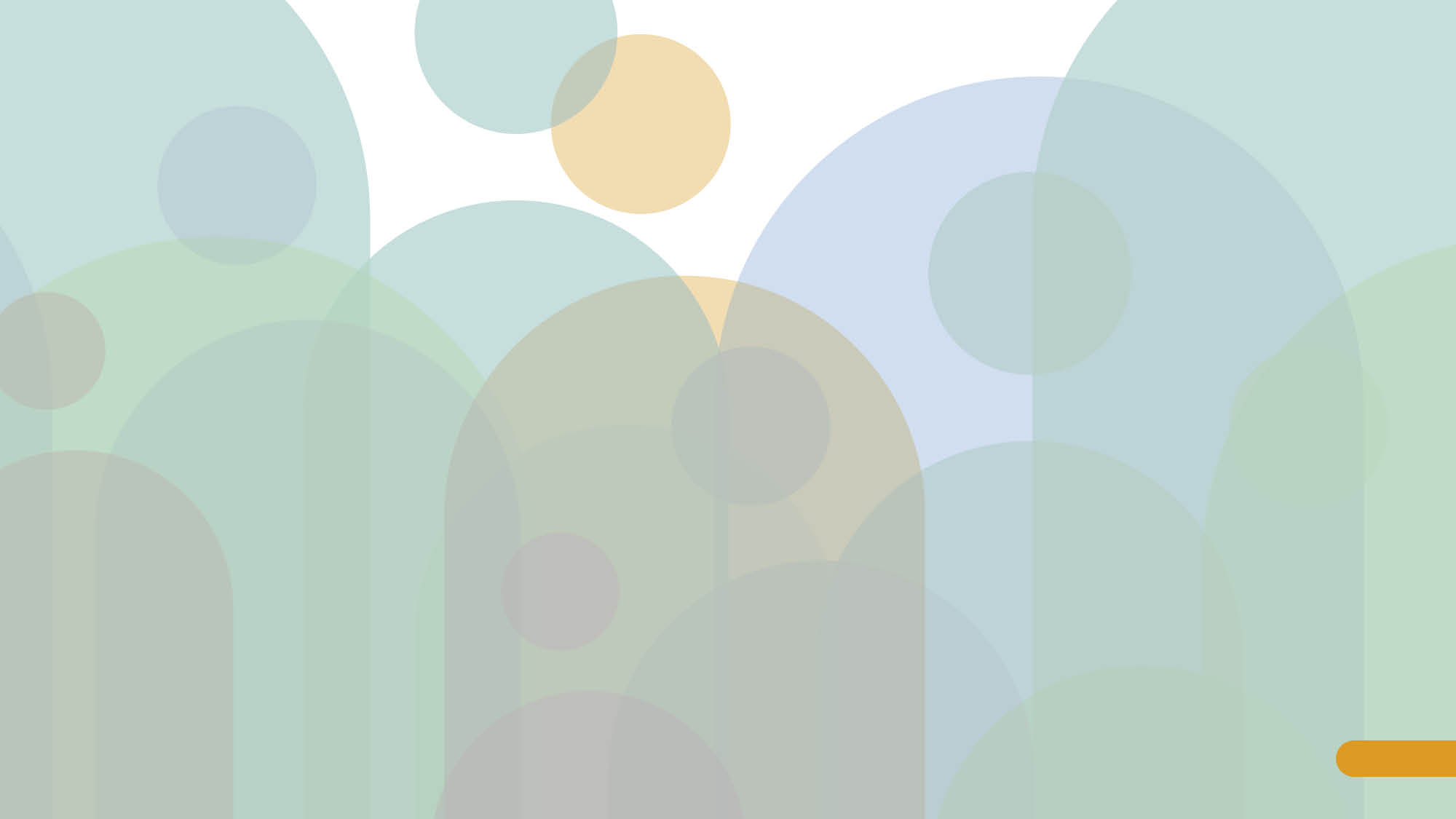 Next Steps/Questions
24
02
Next Steps/Questions
Continue to disseminate sector insights and share slide decks 
Phase 2 topics:- AI and jobs of the future- Veterans
What messages stood out for you?
Where are the opportunities to galvanise providers and decision makers to respond to employer insights?
25
Consultees
Auxilion
Brook Corporate 
Chapter II
Coaching for Change
CMS
Counter Context
DLA
Freeths
GBAC
 Kingswood Allots
 Kinspeed
 Market Infra
 Medilink
 MKB Solicitors
 Make Your Mark
 ND Safety Ltd.
Nota Bene Consulting
 Oliver King Consulting
 PEPGB
 Priority Spaces
 RIB Group
 SalesGeek
 Shorts
 Steve McKevitt
 Switalskis
 Vika Consultancy 
 Xeinadin
26